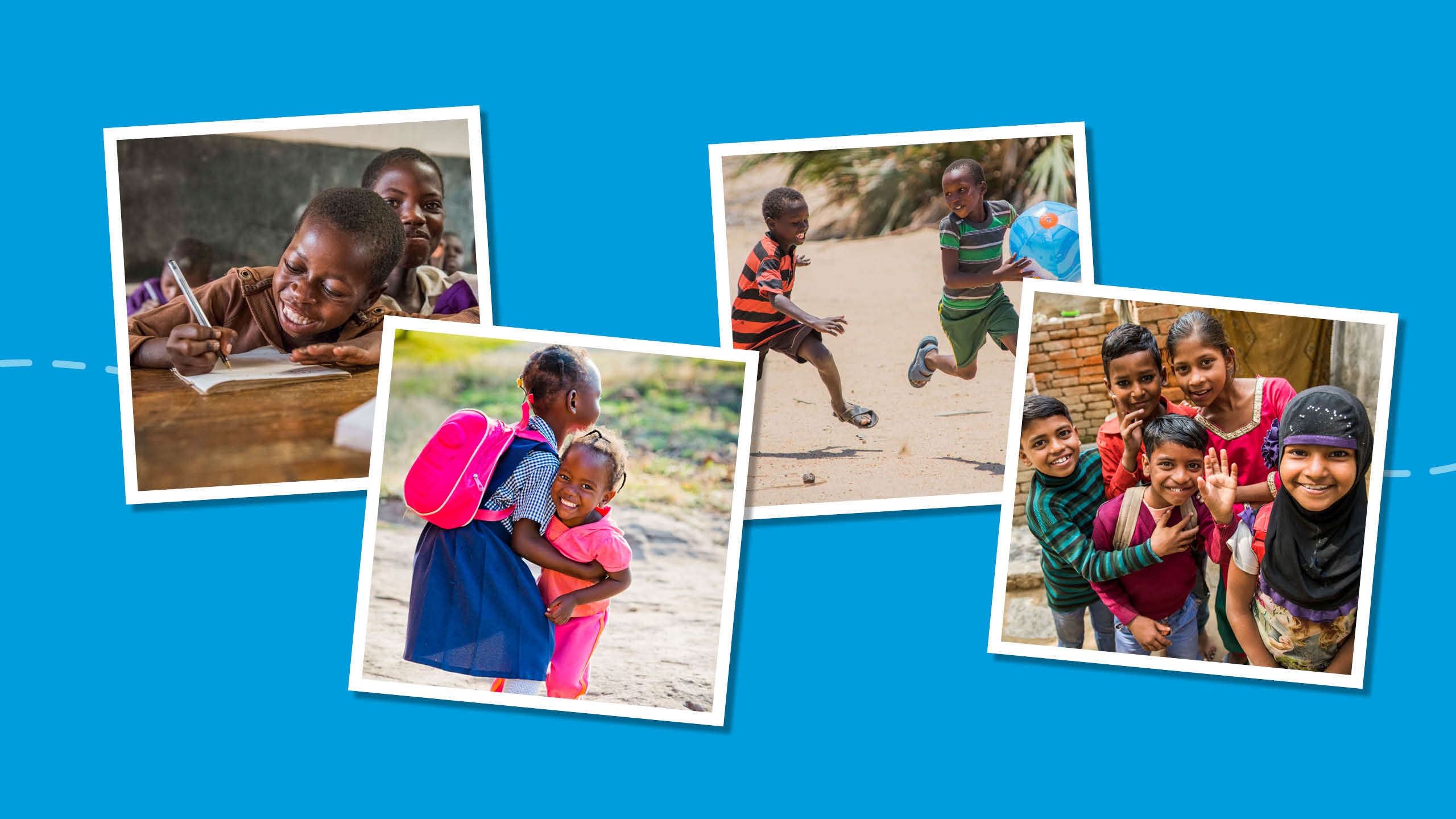 [Speaker Notes: When speaking with school groups, we encourage you to use the following questions to encourage discussion and interaction.
 
1. What is your favourite thing about going to school?

Answers could include:

Learning
Playing 
Seeing my friends

2. How would you feel if you were not able to go to school?

Answers could include:
Sad
Lonely
Bored
Miss my friends

Sadly, around 67 million primary school-age children around the world are out of school, and 73 million children attend school too hungry to learn. 
The good news is that charities like Mary’s Meals are helping those children.
 
3. Lots of children support Mary’s Meals by taking on fundraising challenges. 10-year-old Zac (point at picture on presentation) raised money by running 100 miles in 50 days. That is a lot of running! What do you think children like Zac gain from this?

Answers could include:

Happy knowing he is making a difference
Sense of achievement
 
4. What do you think these children learn from supporting Mary’s Meals?

Answers could include:

That they can really make a difference
That every donation helps
That they can achieve anything 
 
5. Can you think of something that you could do to support Mary’s Meals?

Answers could include:

Give up sweets for a month and get family and friends to sponsor me
Take on a sports challenge with my friends
Learn a new skill]